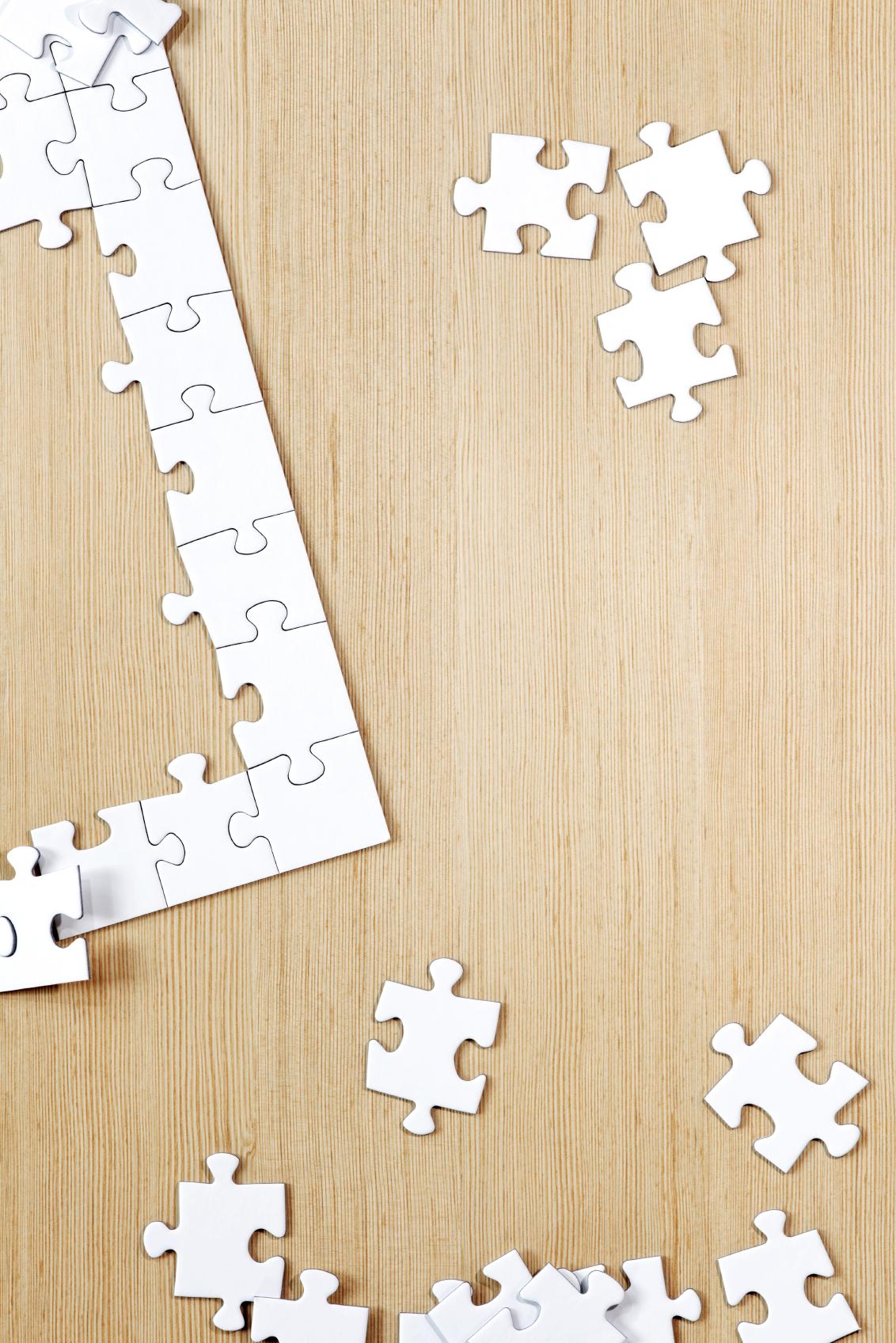 COLLECTIVE
IMPACT
there are several types of problems
Simple
Complicated
Complex
Baking a Cake
Sending a Rocket to the Moon
Raising a Child
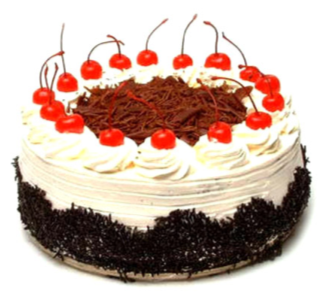 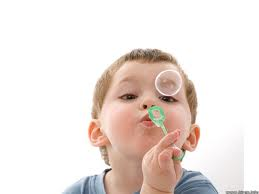 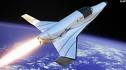 The social sector often treats problems as simple or complicated
traditional approaches not solving our toughest – often complex – challenges
IsolatedImpact
Funders select individual grantees 
Organizations work separately and compete
Evaluation attempts to isolate a particular organization’s impact
Large scale change is assumed to depend on scaling organizations
Corporate and government sectors are often disconnected from foundations and nonprofits
imagine a different approach – multiple players working together to solve complex issues
Understand that social problems – and their solutions – arise from interaction of many organizations within larger system
Cross-sector alignment with government, nonprofit, philanthropic and corporate sectors as partners
Organizations actively coordinating their action and sharing lessons learned
All working toward the same goal and measuring the same things
IsolatedImpact
CollectiveImpact
5 conditions of
collective impact
MUTUALLY
REINFORCING ACTIVITIES
COMMON AGENDA
SHARED MEASUREMENT
CONTINUOUS COMMUNICATION
BACKBONE ORGANIZATION
collective impact is being applied to
many different social problems
EDUCATION
HEALTH CARE
HOMELESSNESS
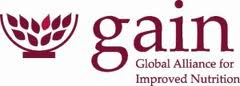 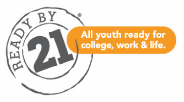 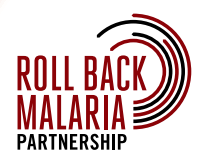 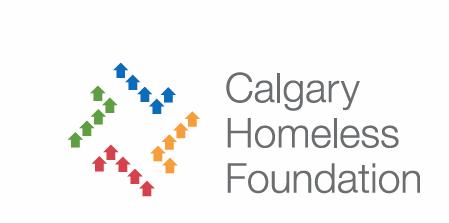 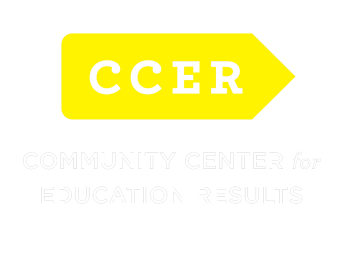 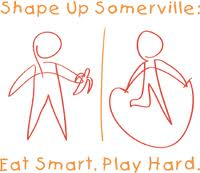 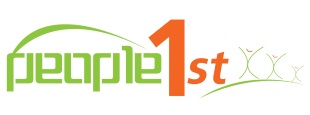 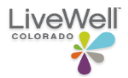 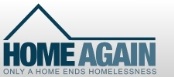 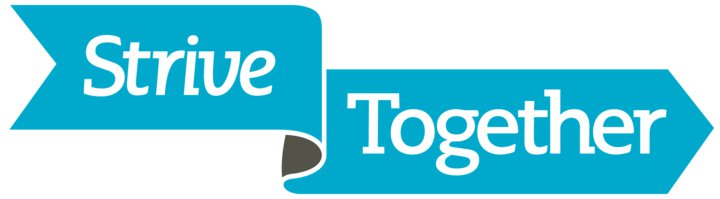 YOUTH DEVELOPMENT
ECONOMIC DEVELOPMENT
COMMUNITY DEVELOPMENT
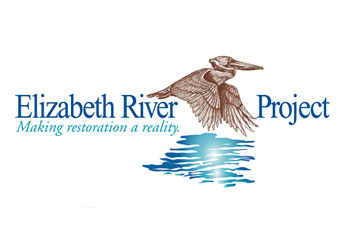 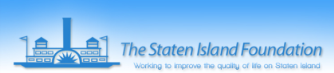 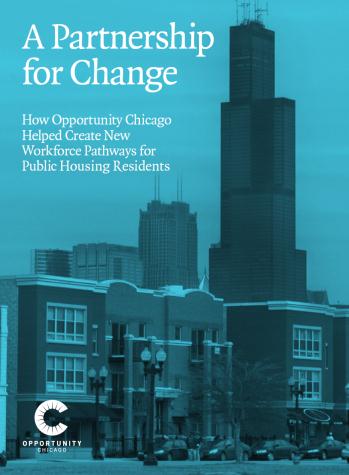 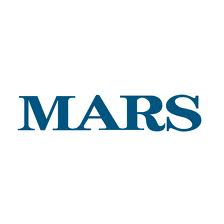 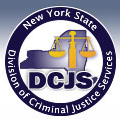 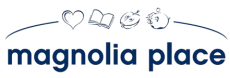 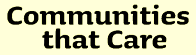 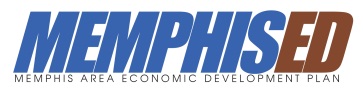 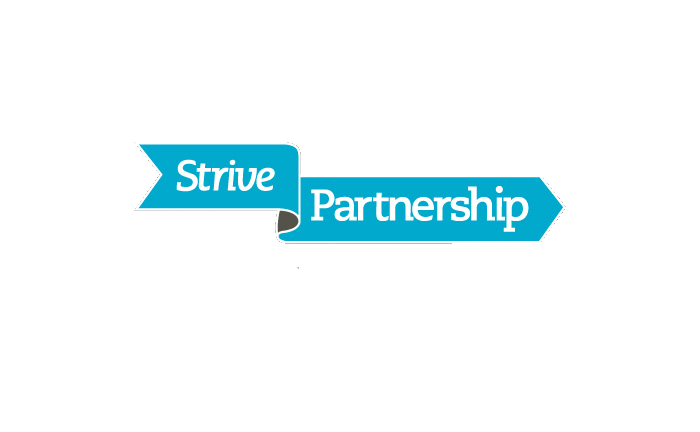 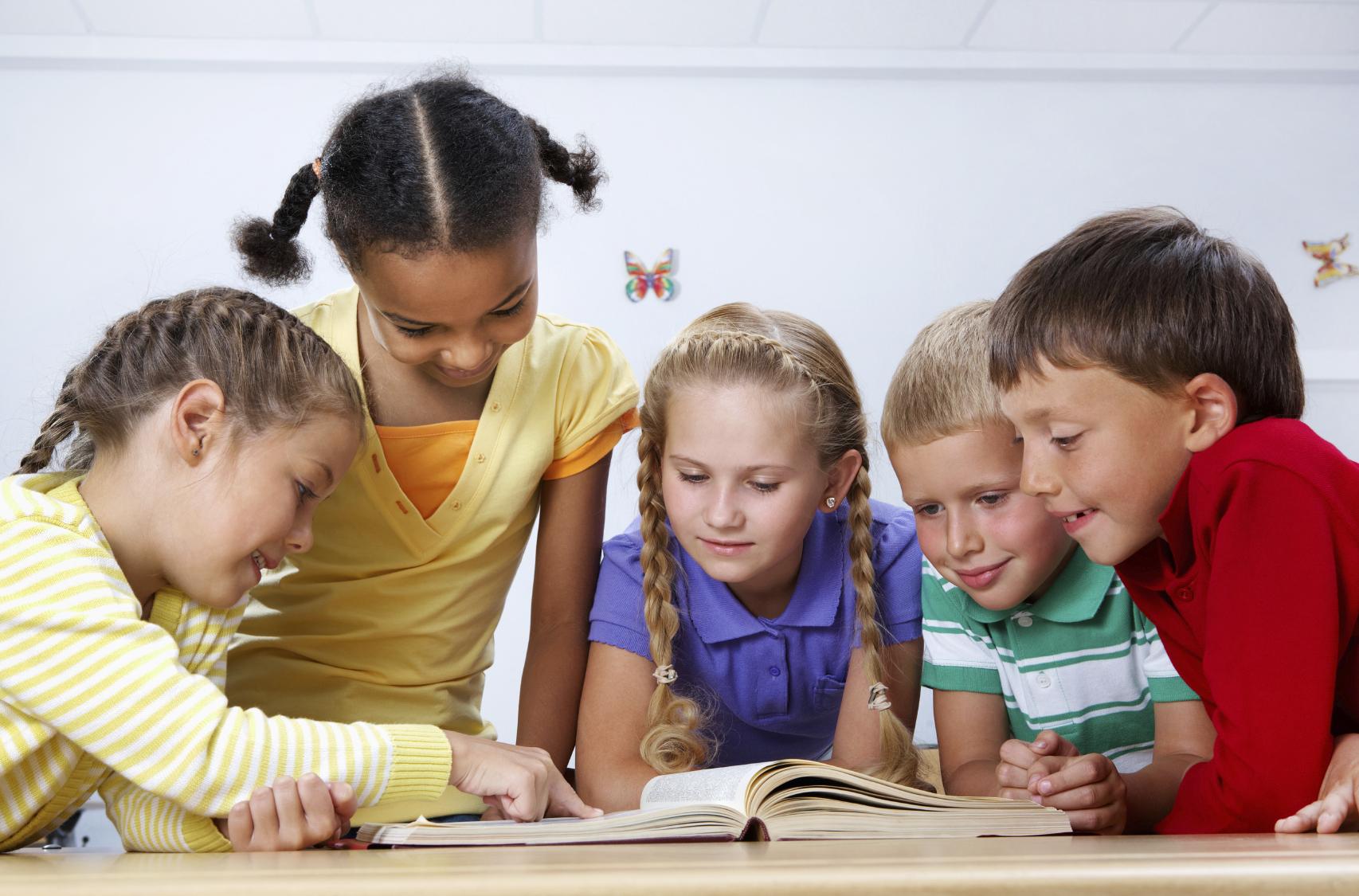 results in:
EDUCATION
54 indicators of student success tracked annually
2011:  81%
2010:  74%
2009:  68%
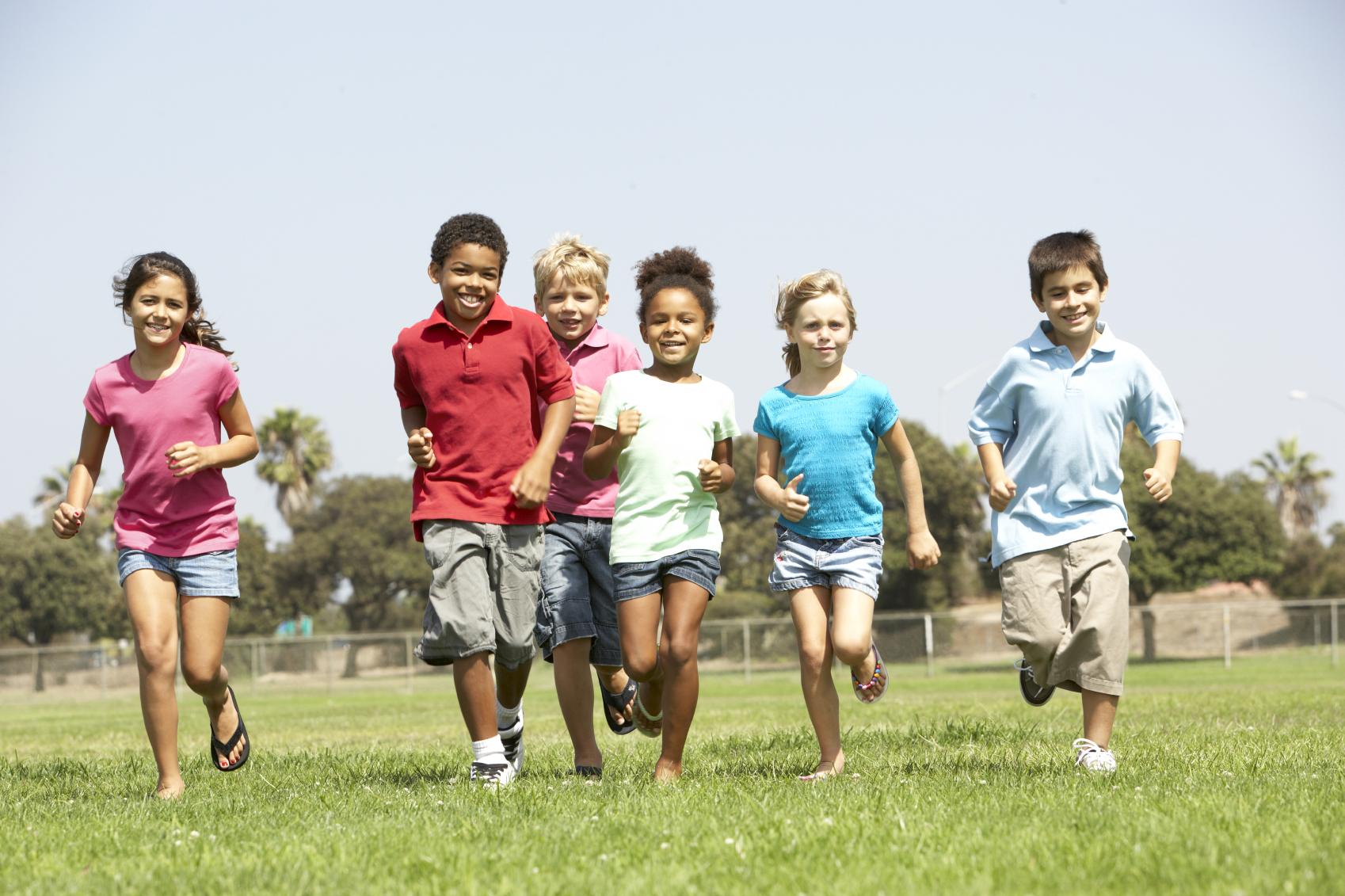 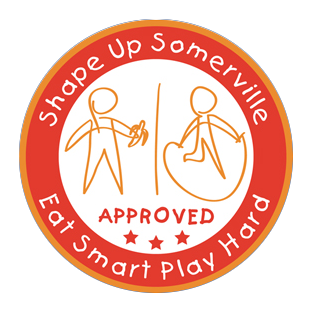 results in:
HEALTH CARE
15% decrease in young children’s BMI at the community level
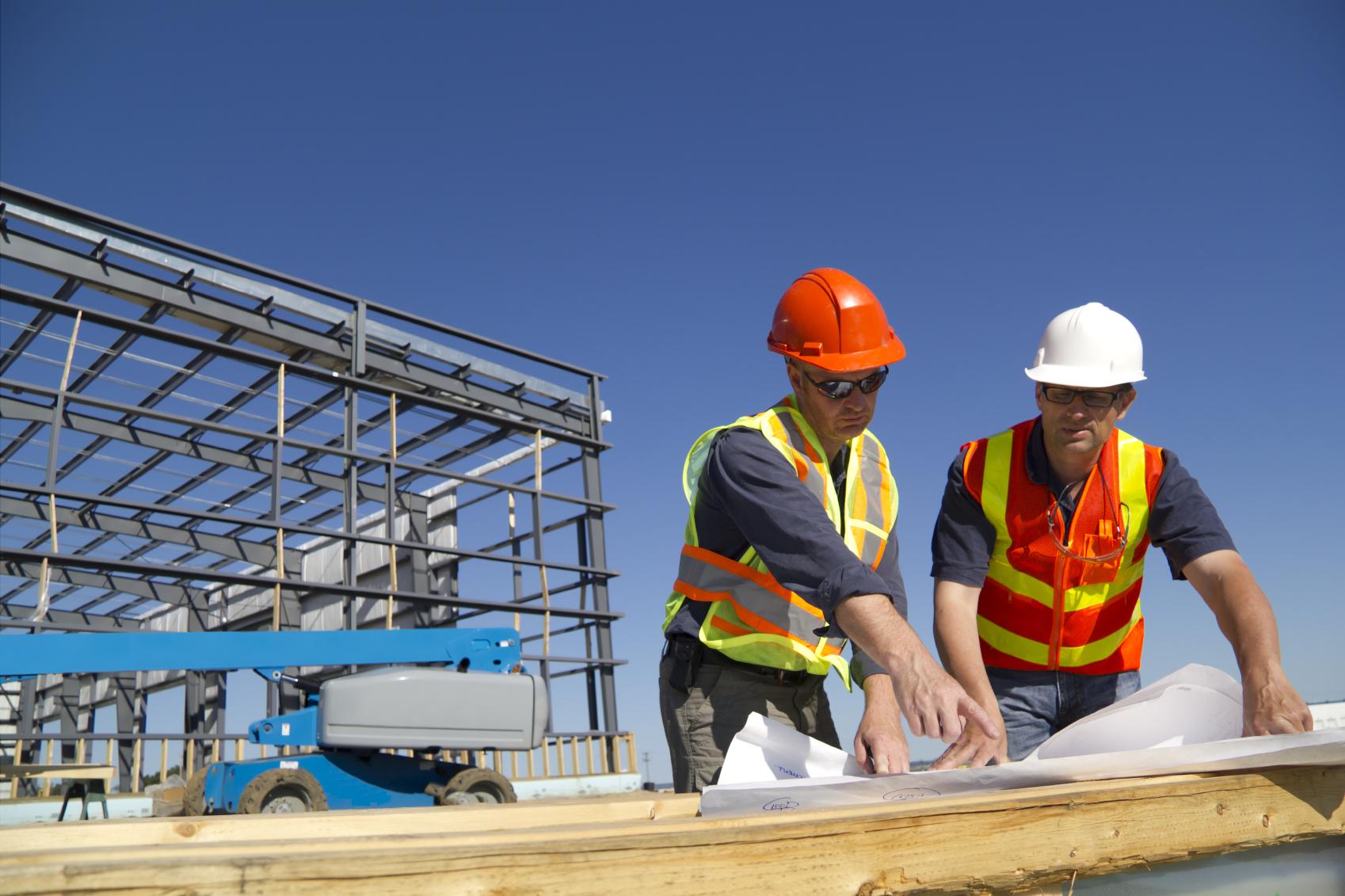 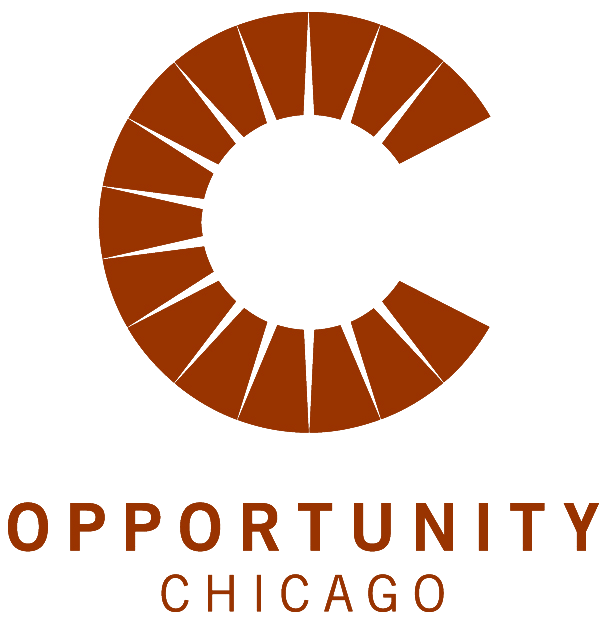 results in:
WORK FORCE
DEVELOPMENT
6,000 public housing residents in new jobs in five years
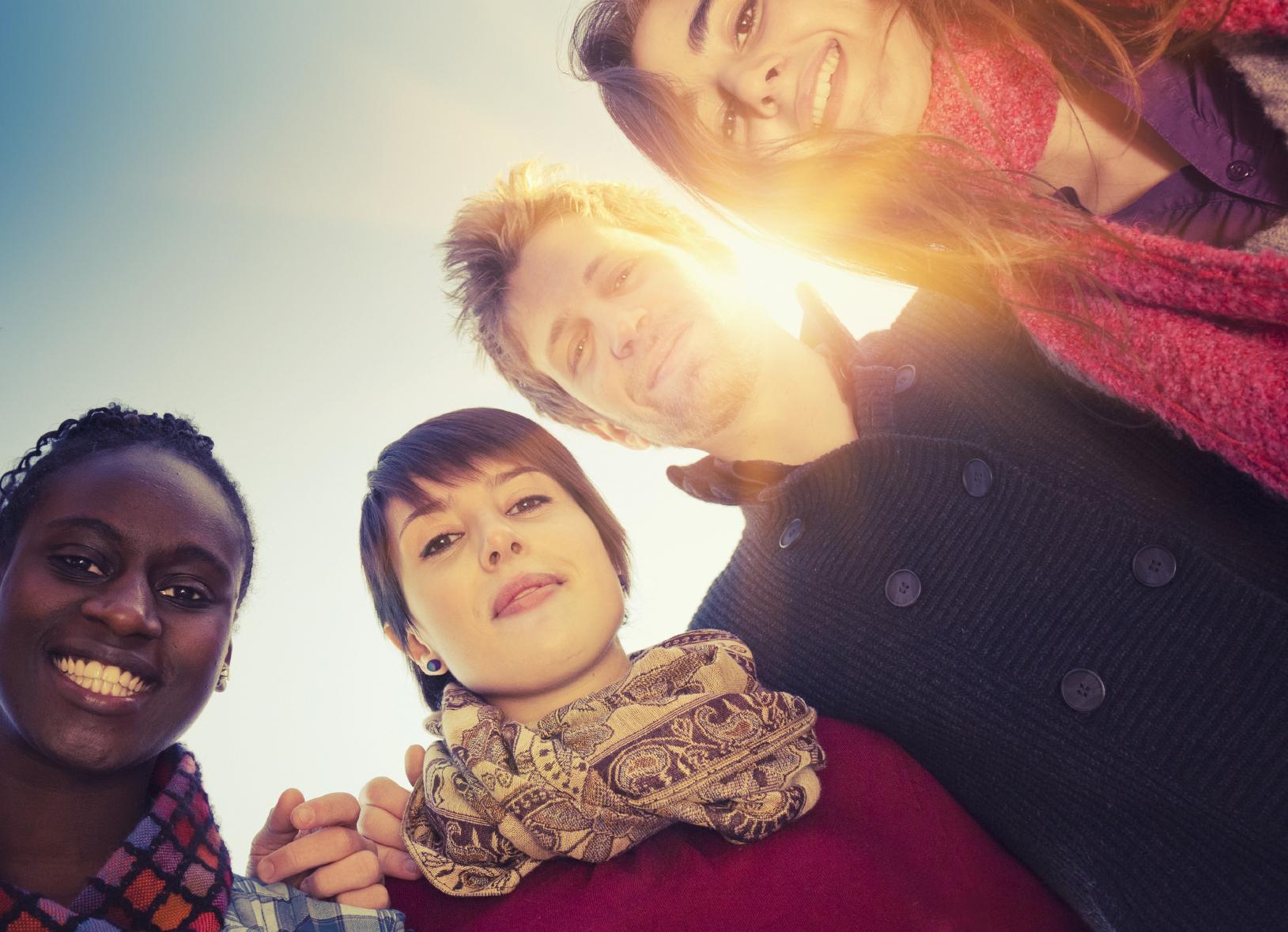 results in:
YOUTH SUBSTANCE
ABUSE PREVENTION
In  eight years… 

46% reduction in binge drinking 
44% reduction in smoking 
28% reduction in marijuana
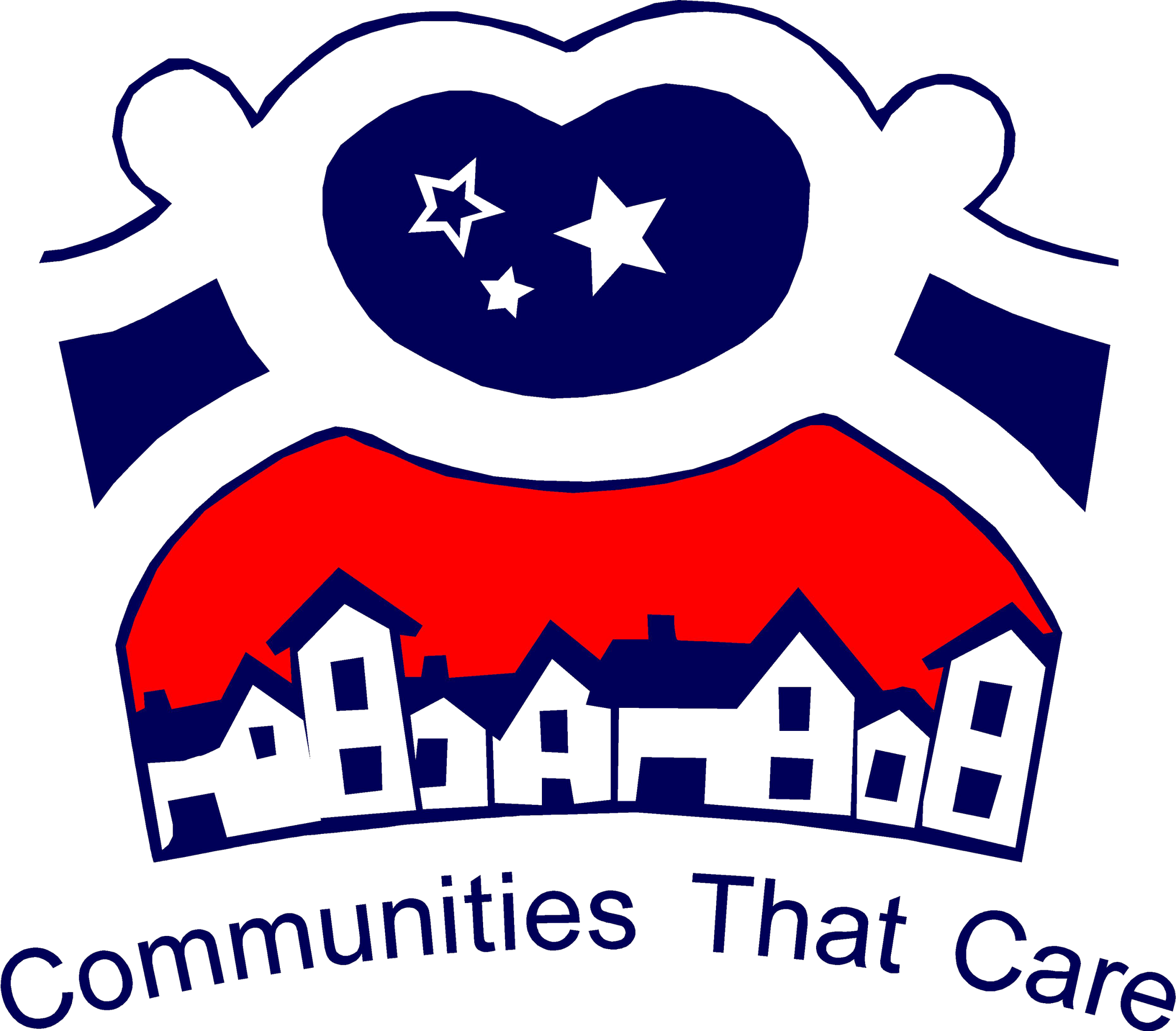 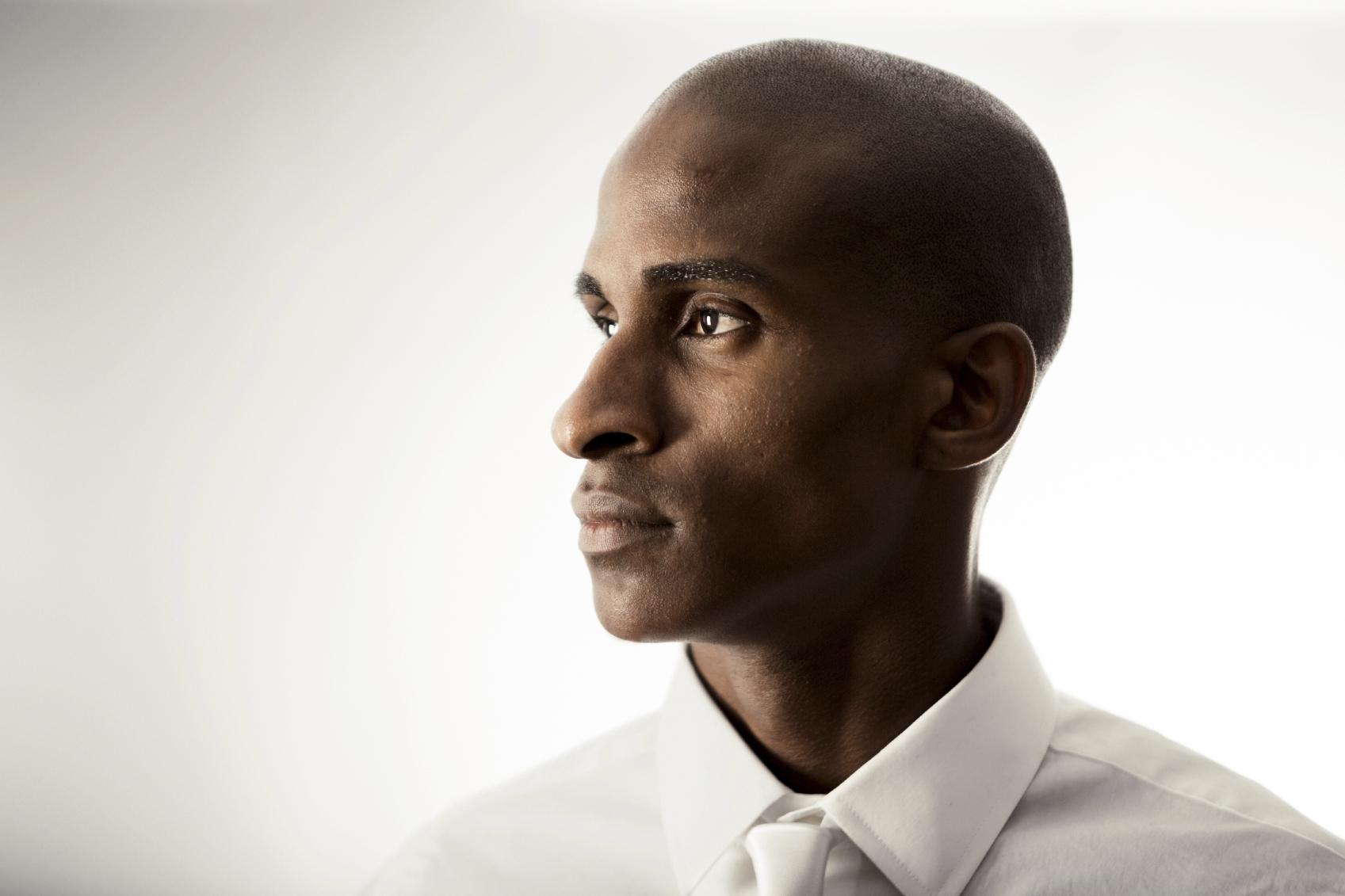 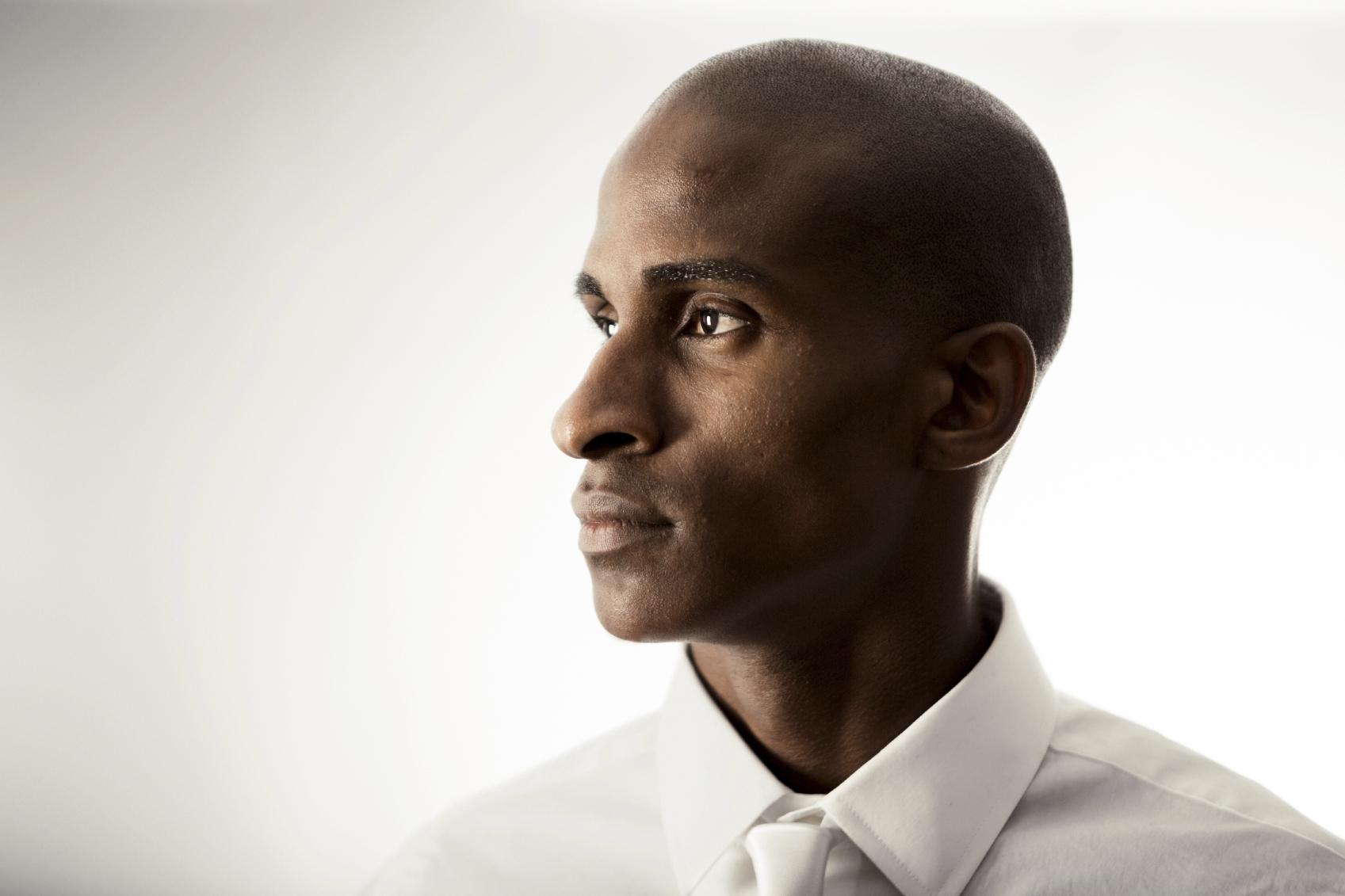 working in collective impact requires a
mindset shift
TECHNICAL
PROBLEM SOLVING
ADAPTIVE PROBLEM SOLVING
vs.
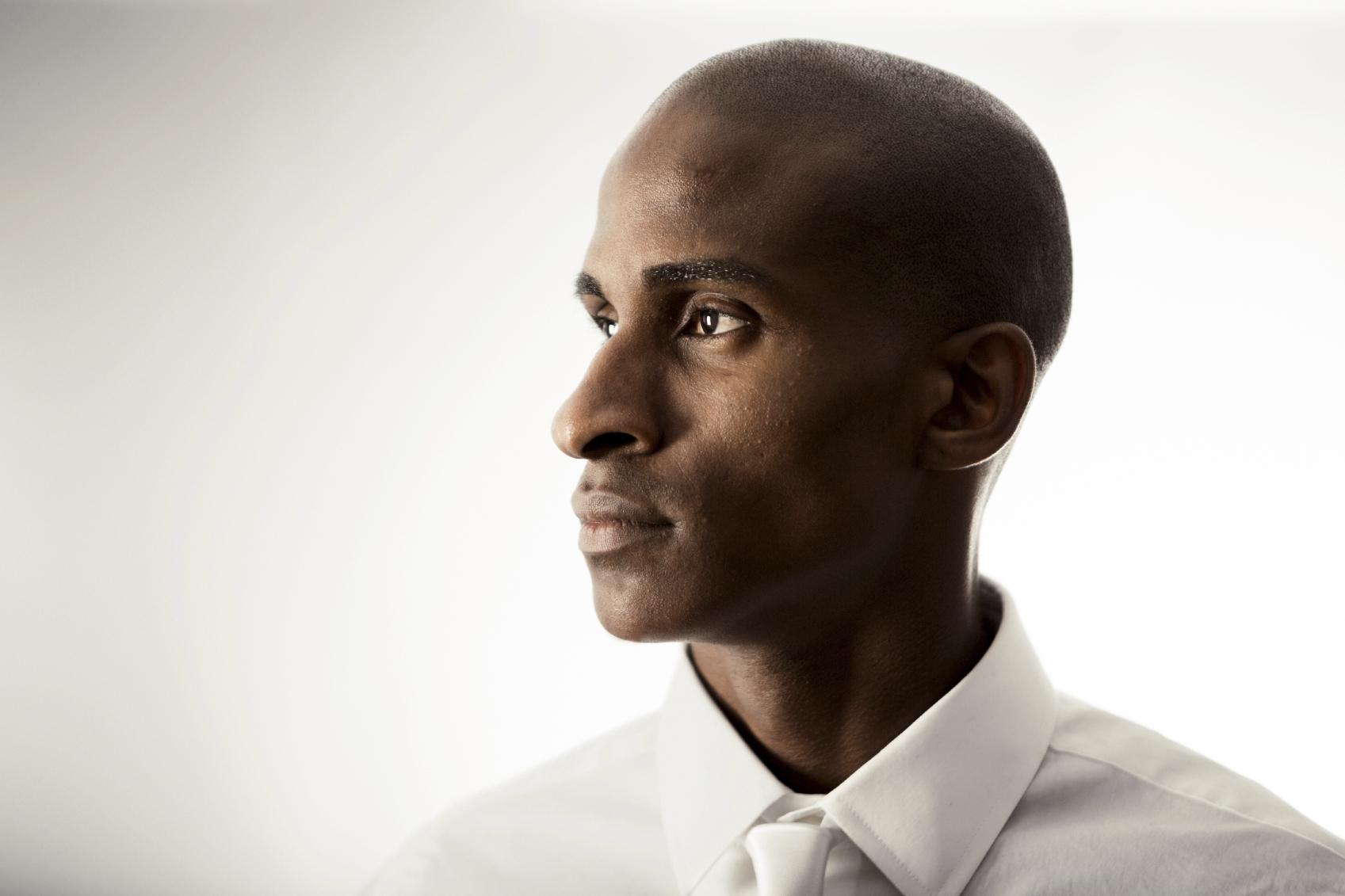 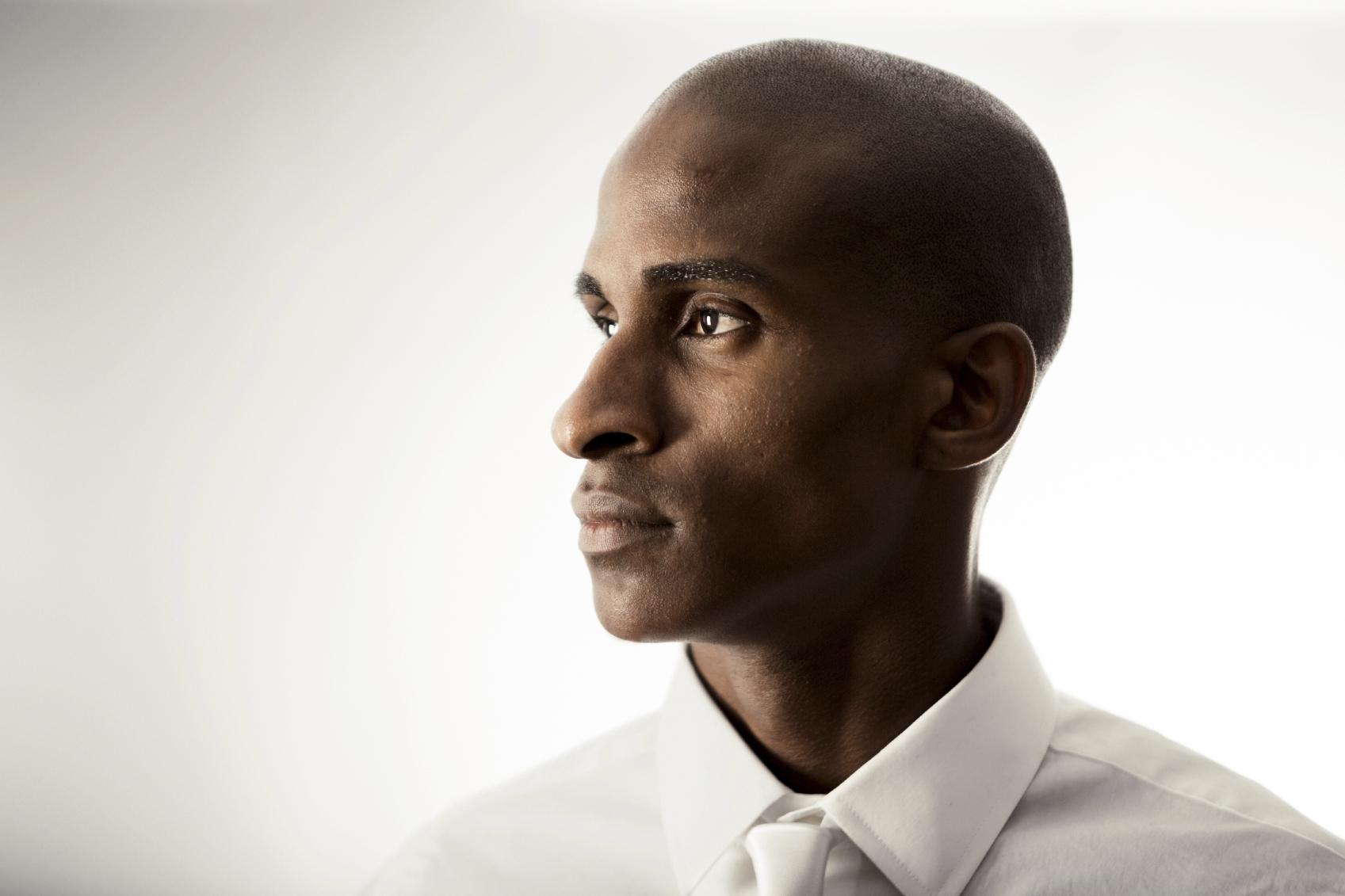 working in collective impact requires a
mindset shift
…BUT WE DO HAVE SILVER BUCKSHOT!
NO SILVERBULLETS…
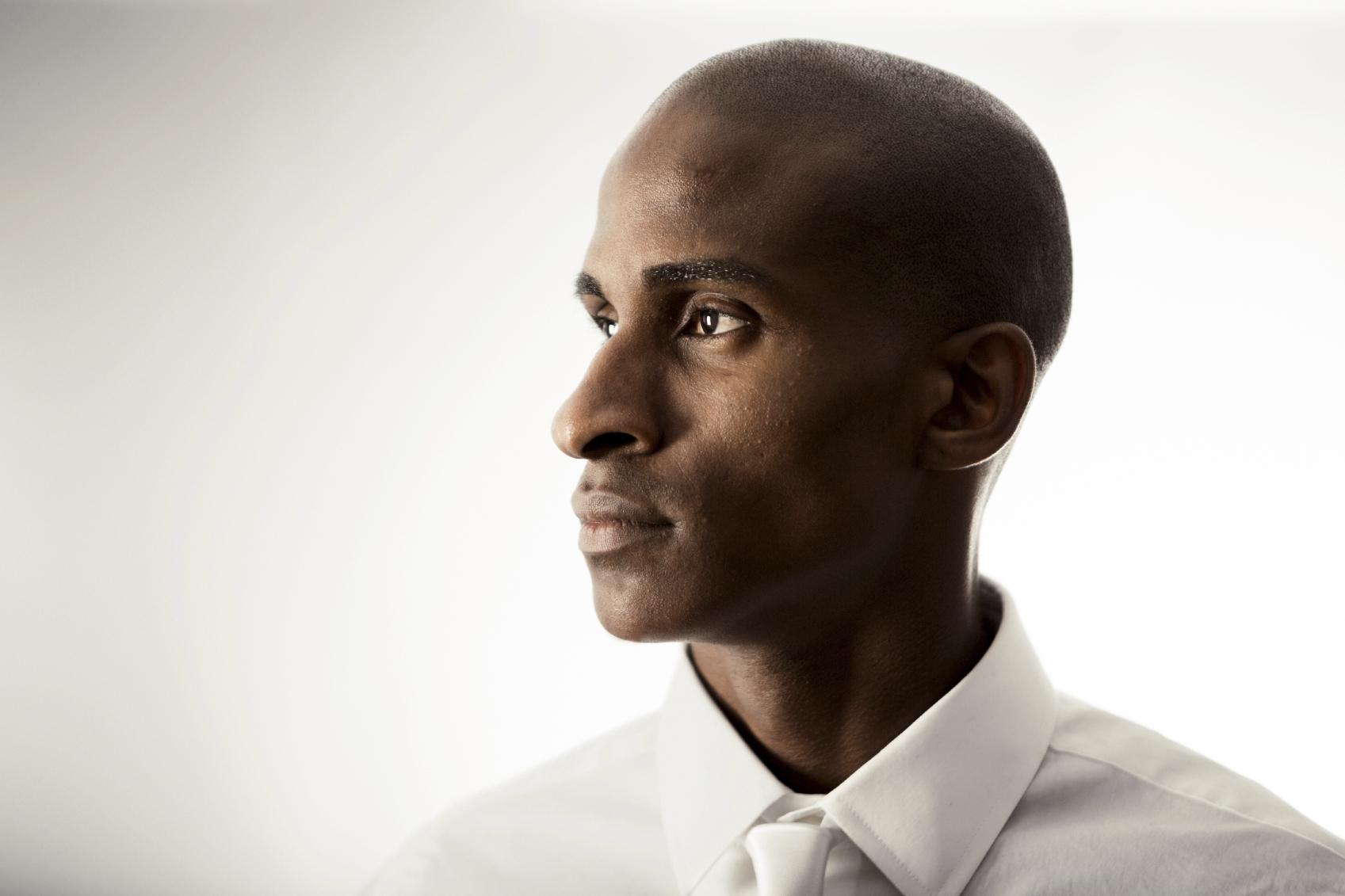 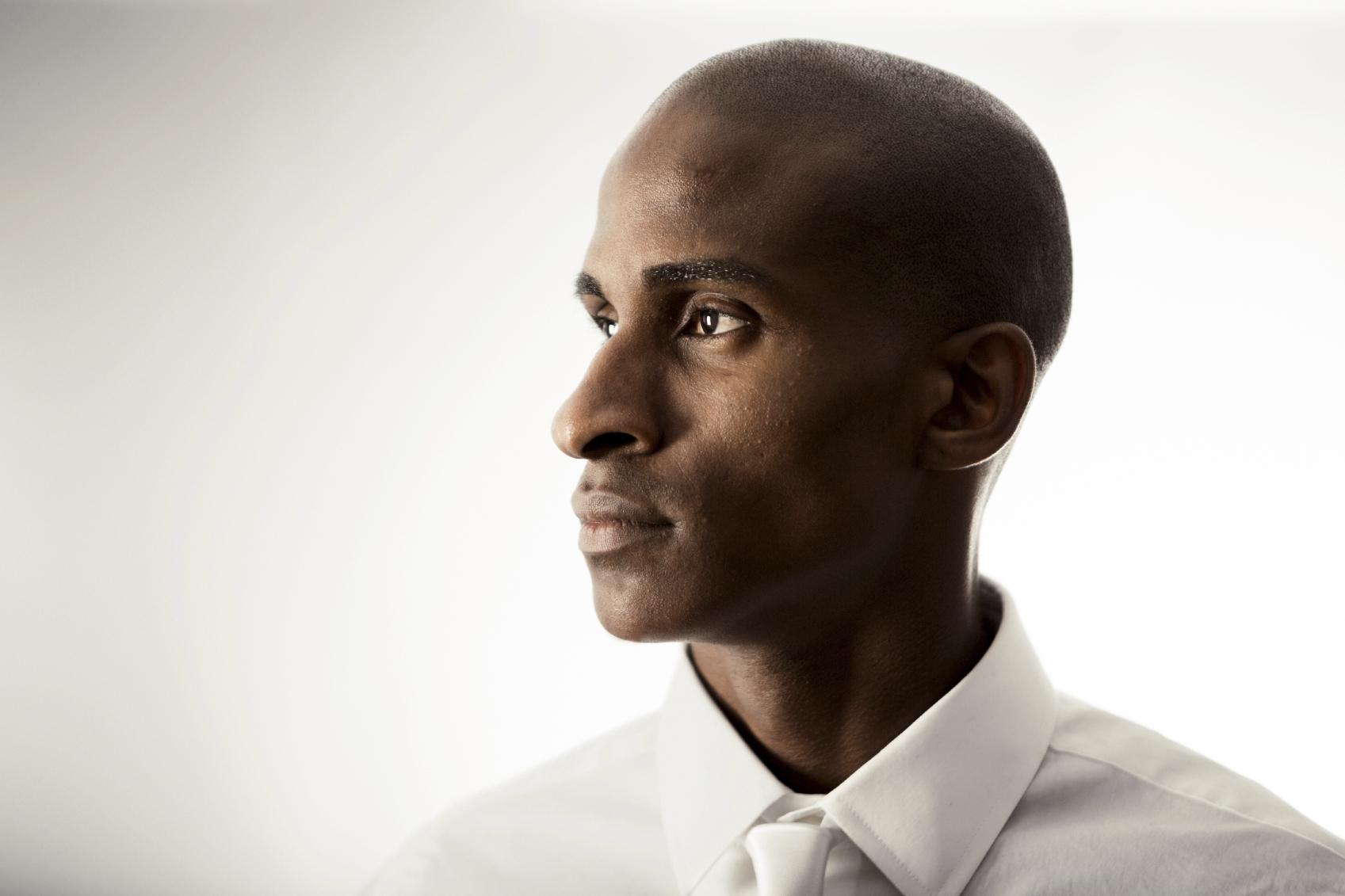 working in collective impact requires a
mindset shift
vs.
SHARING CREDIT
TAKING CREDIT
coordination happens through cascading levels of linked collaboration
collective impact:
WHAT IT TAKES
ACHIEVE A PERPETUAL STATE OF SIMULTANEOUS PLANNING AND DOING
ALLOW FOR THE “SHOCK OF THE POSSIBLE”
PAY ATTENTION TO RELATIONSHIPS
LISTEN, LISTEN, LISTEN FOR HOW TO RESPOND TO UNANTICIPATED RESULTS
ADOPT AN ATTITUDE OF “BURNING PATIENCE”